Green Standards Week
Forum  on “Turning the E-waste Challenge into an Opportunity”
Managing Sustainable ICT
Cristina Bueti
Adiviser International Telecommunication Union
15 December  2015
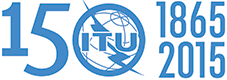 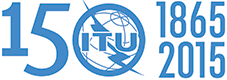 From Bricks to Brain
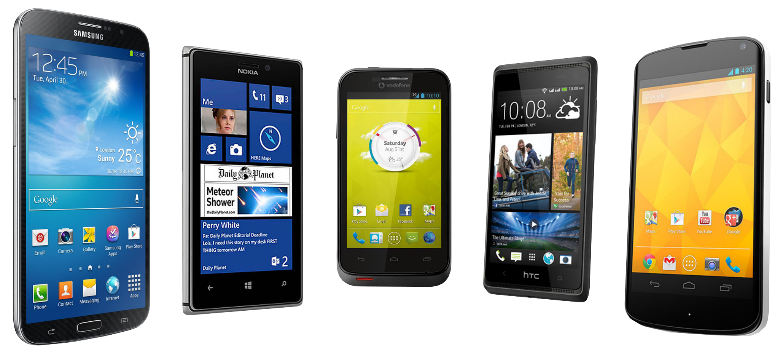 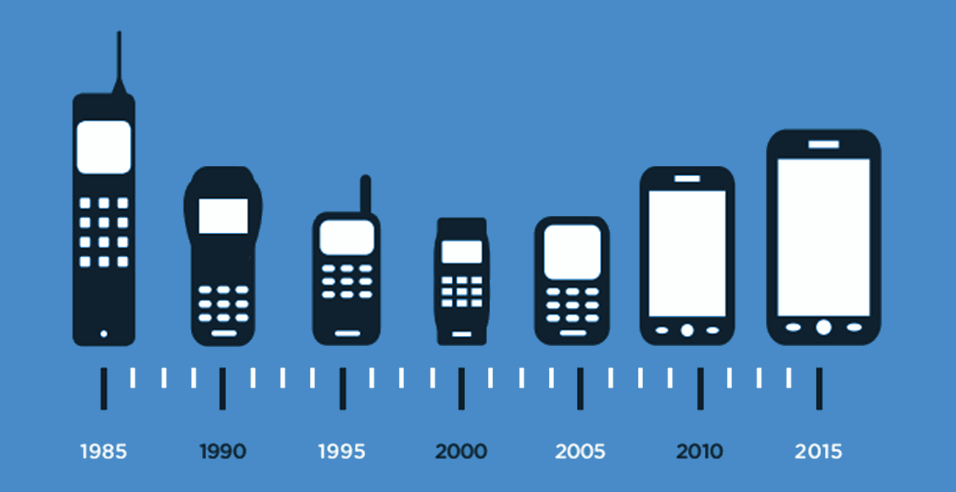 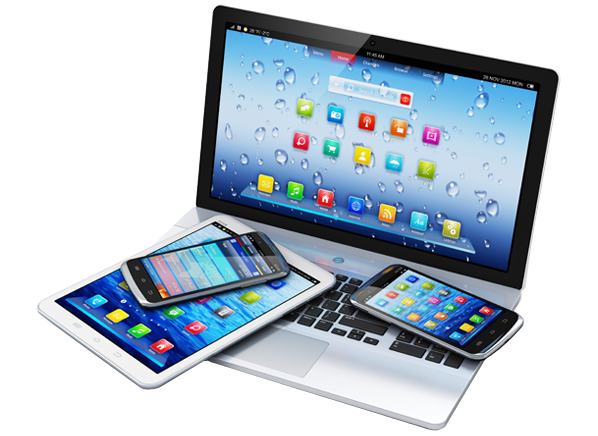 The evolution of modern technologies
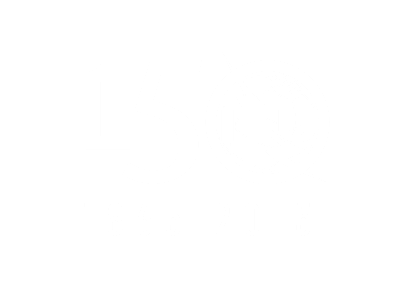 15 Years of ICT Growth: What Has Been Achieved?
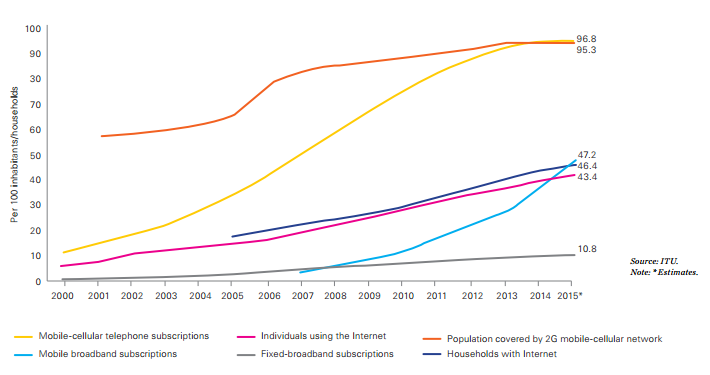 Mobile-cellular telephone subscriptions
Individuals using the Internet
Population covered by 2G mobile-cellular network
Mobile broadband subscriptions
Fixed-broadband subscriptions
Households with Internet
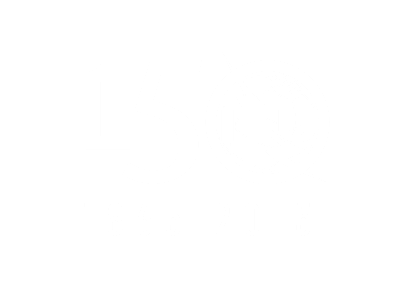 An ecological awakening: the finite nature of the world
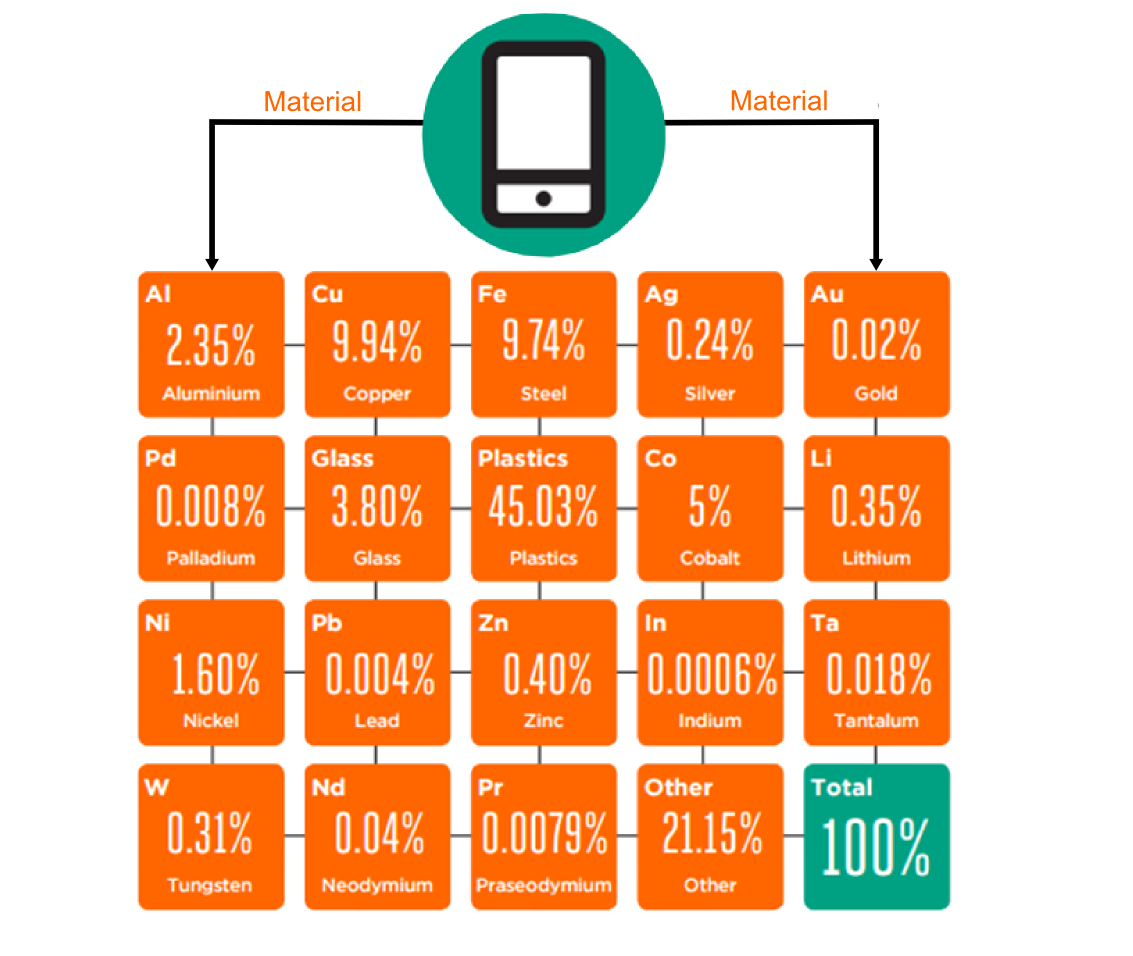 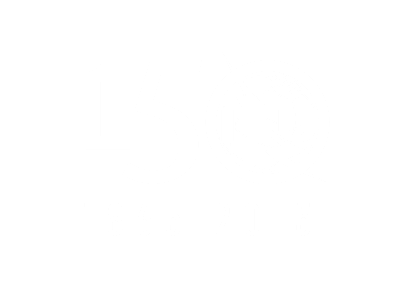 Bill of materials of a mobile phone including strategic and rare metals
[Speaker Notes: Source: GSMA 2015

A bill of materials or product structure (sometimes bill of material, BOM or associated list) is a list of the raw materials, sub-assemblies, intermediate assemblies, sub-components, parts and the quantities of each needed to manufacture an end product. Electronic equipment and displays contain a significant amount of strategic and/or rare materials.  A BOM may be used for communication between manufacturing partners, or confined to a single manufacturing plant. A bill of materials is often tied to a production order whose issuance may generate reservations for components in the bill of materials that are in stock andrequisitions for components that are not in stock.]
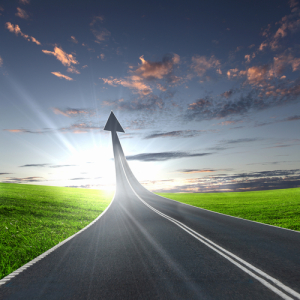 “THERE IS NO PLAN B, BECAUSE THERE IS NO PLANET B”
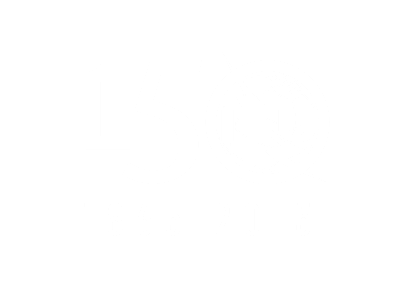 Estimated Amount of E-waste
€ 48 Billion
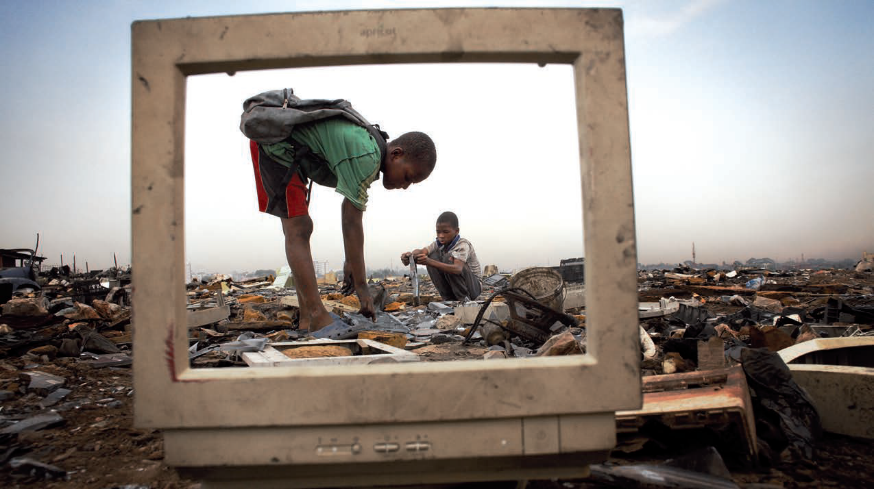 201442 Million tonnes  of e-waste
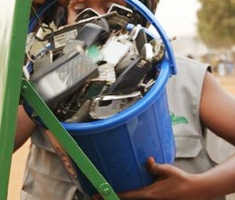 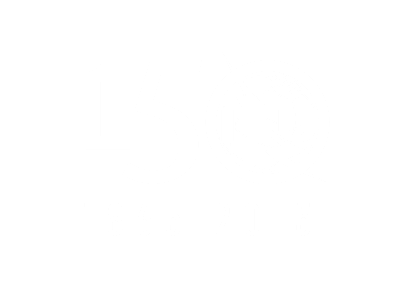 ITU-T Recommendations
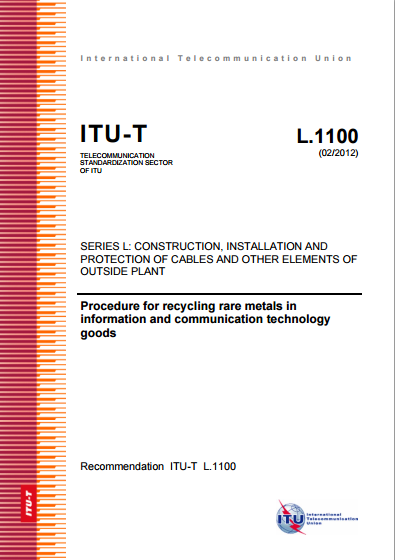 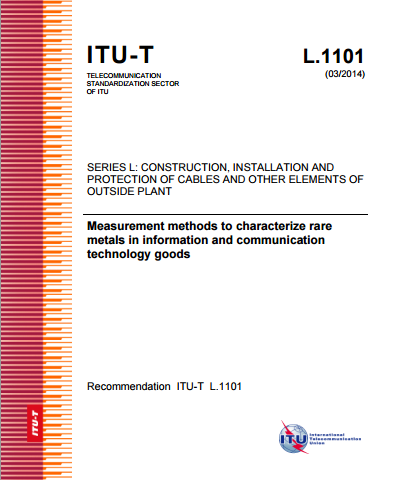 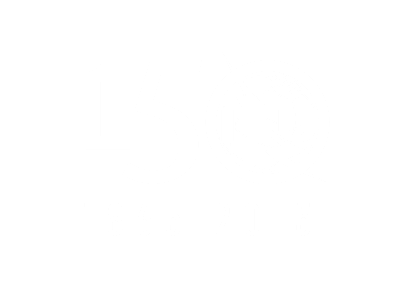 Thank you!
ITU-T/SG5 “Environment & Climate Change”itu.int/go/tsg5  
ITU-T and Climate Changeitu.int/go/ITU-T/climate
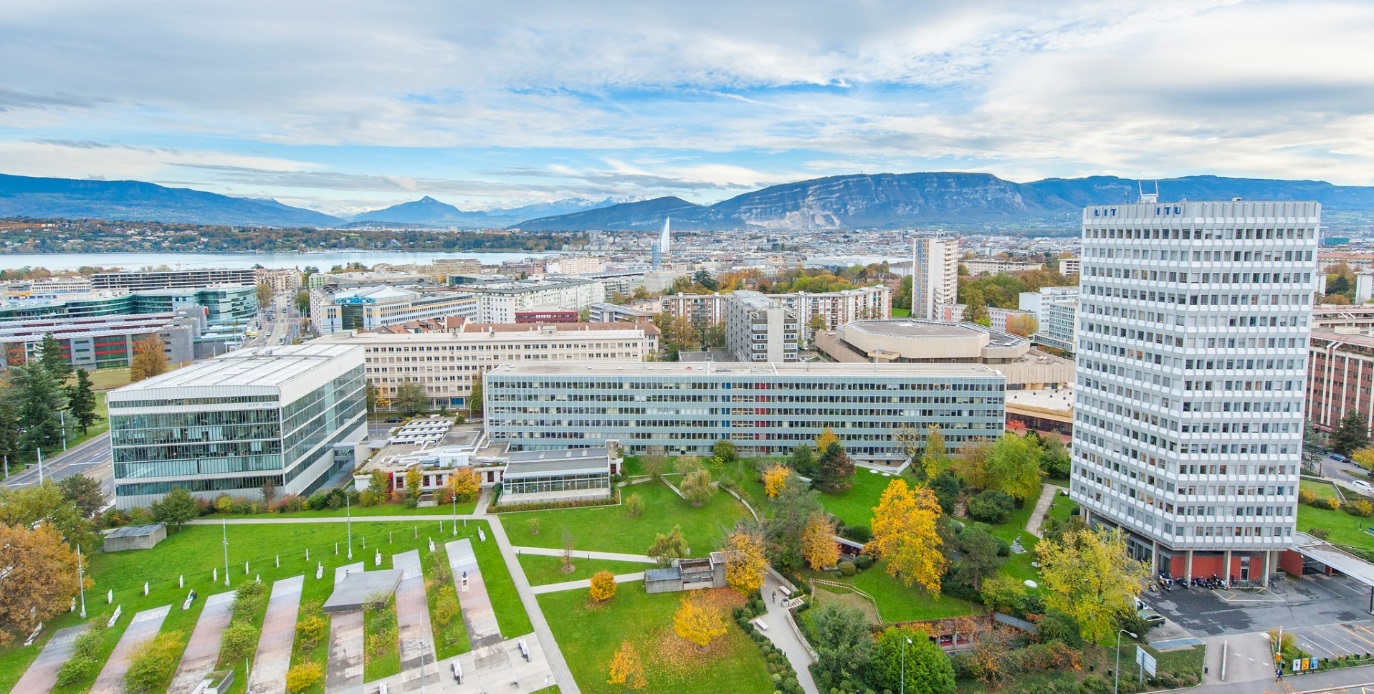 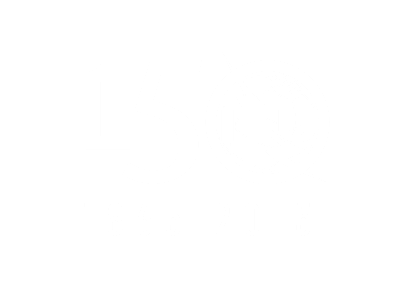